Project Medical EducationName of institution(s)Month XX, 201X
May add subtitle that highlights a                        theme for your program
Welcome to (Insert Name of Institution)
Educating and Training Tomorrow’s Doctors and Future Health Care Leaders
More than 1,000 Teaching Hospitals
149 Allopathic Schools of Medicine
Approximately 400 Major* Teaching Hospitals
* Defined as short-term, general non-federal hospital with membership in AAMC Council of Teaching Hospitals & Health Systems (COTH)
[Speaker Notes: For use with Block 1]
Three Intertwined Missions
[Speaker Notes: For use with Block 1]
A Cross-section of Skilled Individuals at (Institution)
Medical students	###
Residents	###
Doctoral candidates	###
Faculty	###
Support staff	###
Employees	###
[Speaker Notes: For use with Block 1
You may insert your own institution’s data on this slide]
First-Year M.D Enrollment
[Speaker Notes: For use with Block 1

You may insert your own institution’s data on this slide and add further breakdowns of your entering class.]
Educating Tomorrow’s Doctors…the Role of Academic Physicians
Classroom teachers of students
Bedside teachers of residents
Health care providers
Consultants to other physicians
Clinical investigators
Administrators
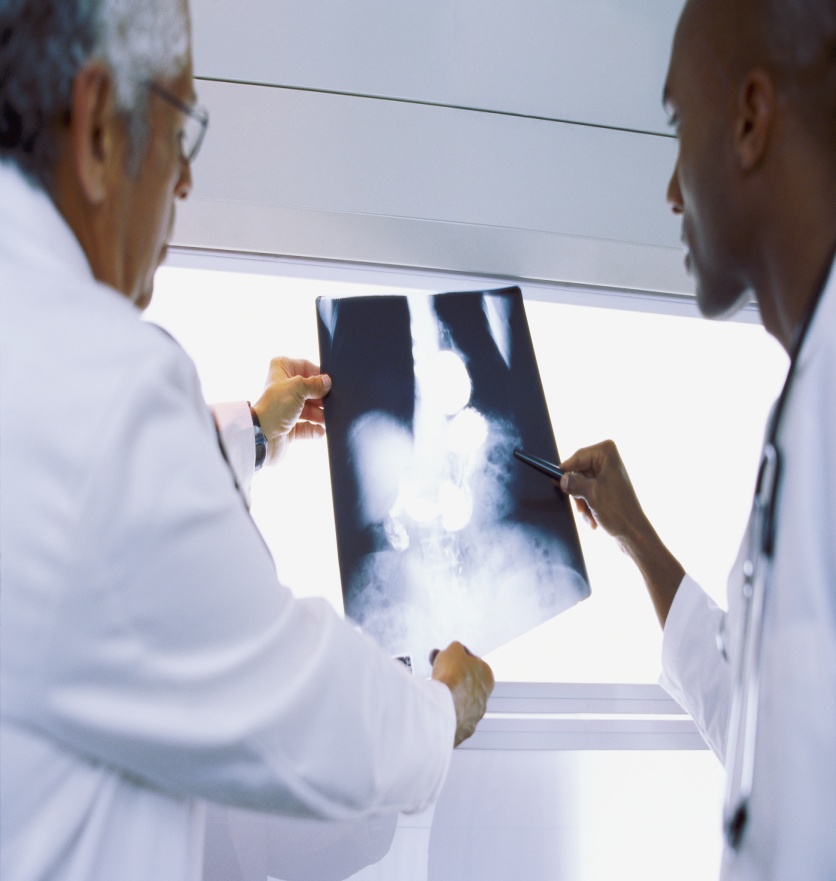 [Speaker Notes: For use with Block 1]
Research MissionFinding Tomorrow’s Cures
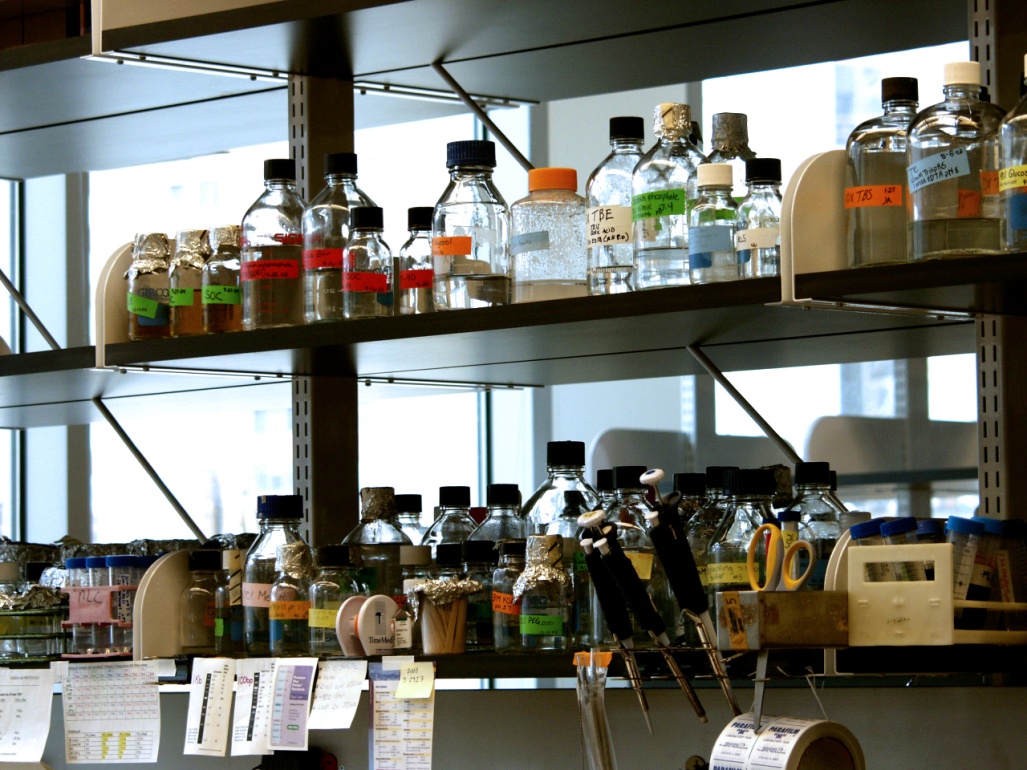 More than half of the NIH extramural funding goes to support research at medical schools and teaching hospitals
[Speaker Notes: For use with Block 1 or Block 5]
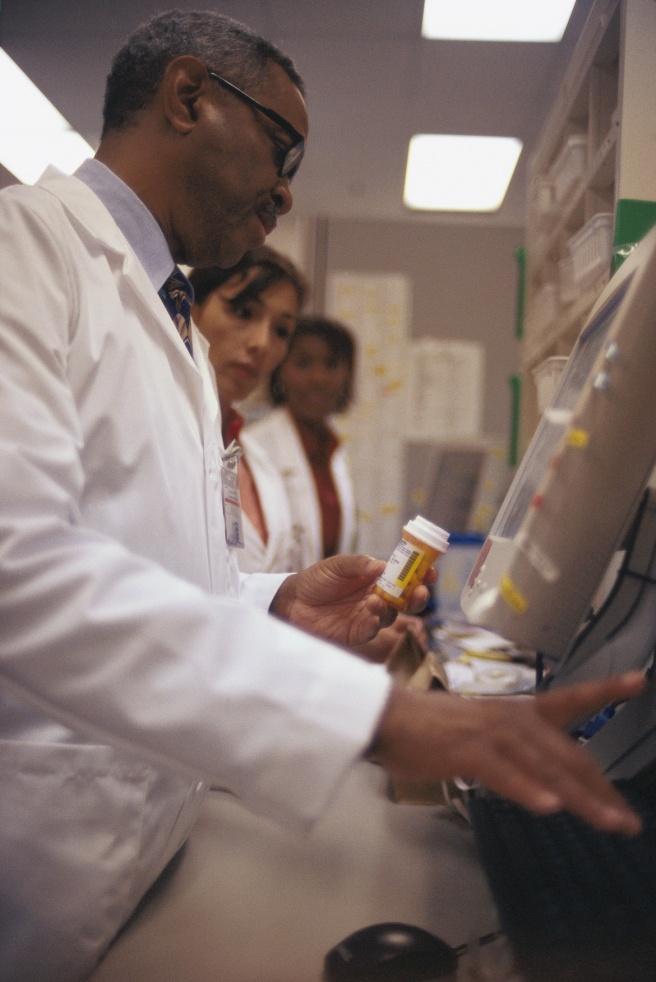 Patient Care and the   Teaching Hospital
Sophisticated services and technology
Regional health facilities
Specialized services for special populations—elderly, women, children
Sites of public health preparedness
Medical schools and teaching hospitals are the safety net for health care
[Speaker Notes: For use with Block 1 or Block 3]
Community Service Programs
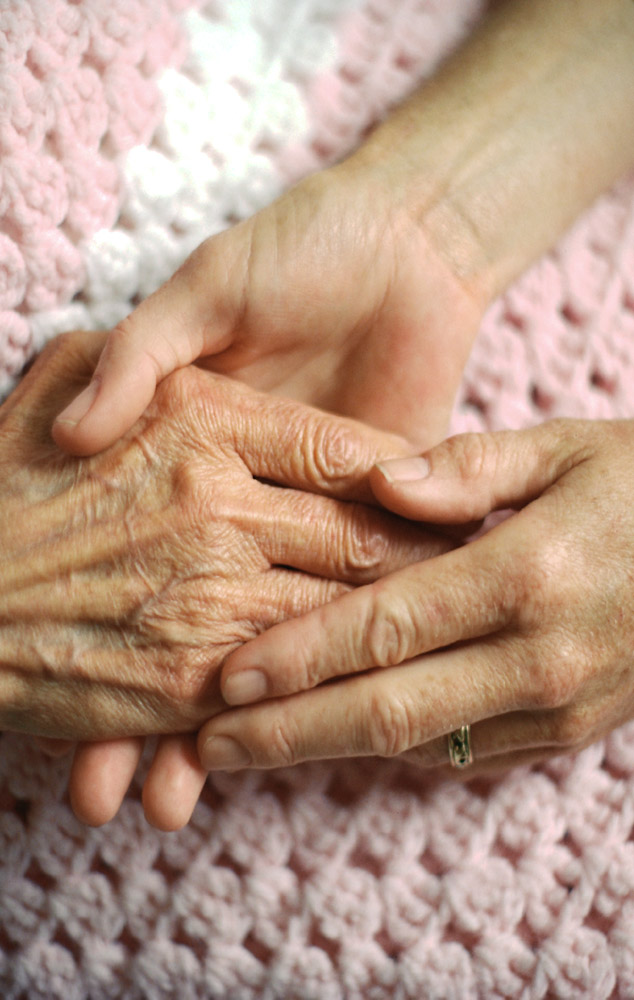 (Example)
(Example)
(Example)
(Example)
[Speaker Notes: For use with Block 1 or Block 3
You may insert your own institution’s data on this slide]
Outreach Clinics
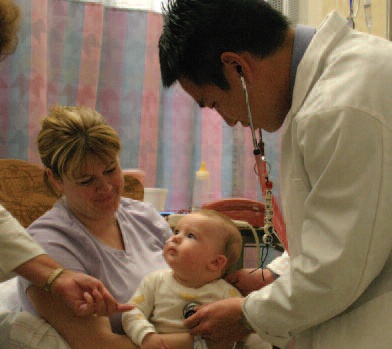 (Example)
(Example)
(Example)
(Example)
[Speaker Notes: For use with Block 1 or Block 3

You may insert your own institution’s data on this slide]
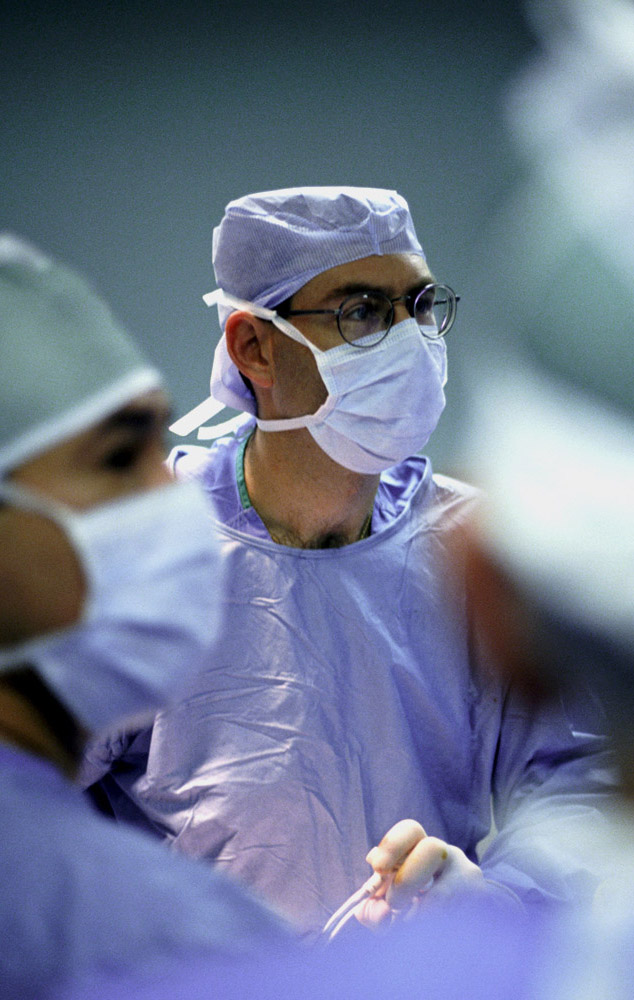 Medical Schools and   Teaching Hospitals
The backbone of American medicine and health care
[Speaker Notes: For use with Block 1]
Funding for Medical Education is a Critical Issue
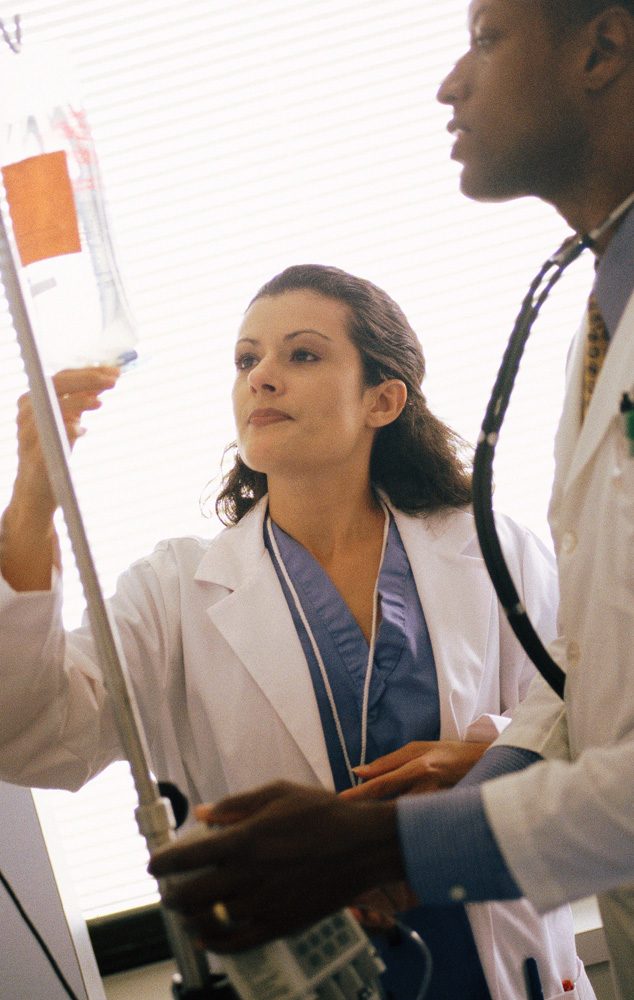 Erosion of federal and state support endangers the ability of medical schools and teaching hospitals to pursue their essential missions
[Speaker Notes: For use with Block 1]
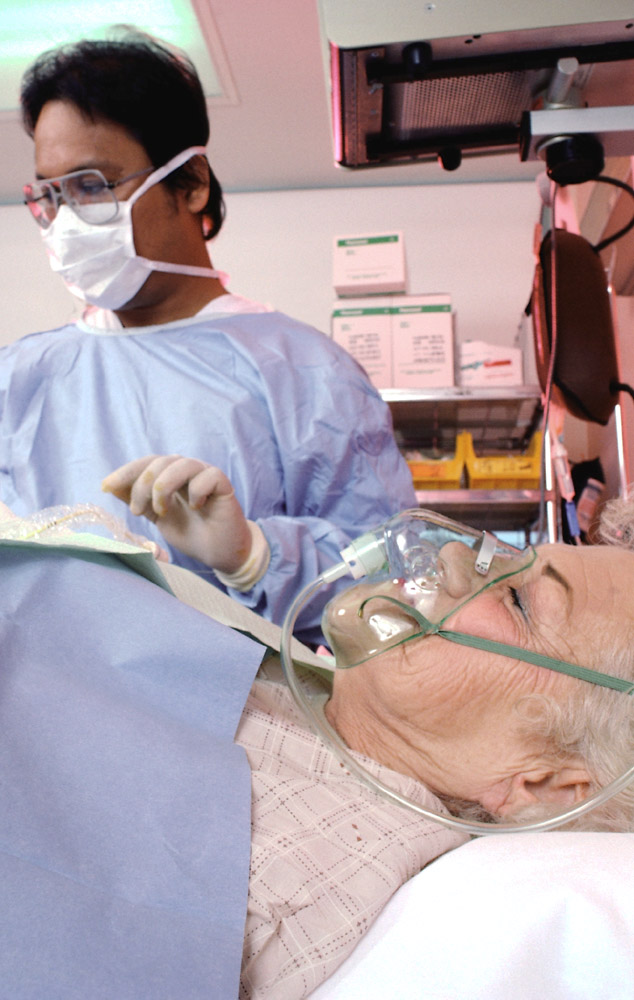 Reliable, consistent government support for the missions of medical schools and teaching hospitals is critical to maintaining the world-class doctors and health care system we have today
[Speaker Notes: For use with Block 1]
Funding Challenges and Declining Revenues
[Speaker Notes: For use with Block 1]
Reduced Funding Affects:
[Speaker Notes: For use with Block 1]
Medical school funding
State & Local Gov’t  Appropriations and Parent University Support 
6.3%
Federal Grants & Contracts
19.2%
Federal Appropriations
0.3%
Tuition & Fees 3.4%
Other 4.0%
Endowment & Gifts 5.0%
Non-federal Grants & Contracts 9.6%
Faculty Practice Plan
37.6%
Hospital Revenues
14.7%
Source:  LCME Part I-A Annual Financial Questionnaire, FY2008 Data, Updated 6/09
[Speaker Notes: For use with Block 2]
Becoming a Physician
[Speaker Notes: For use with Block 2]
Medical Education Team
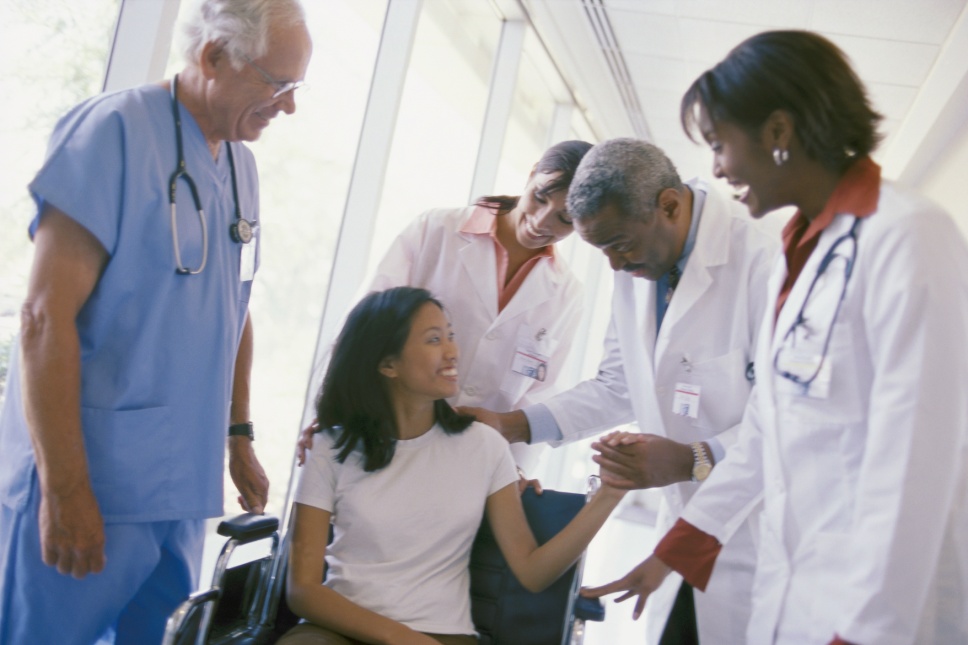 [Speaker Notes: For use with Block 2]
Medical Education Curriculum
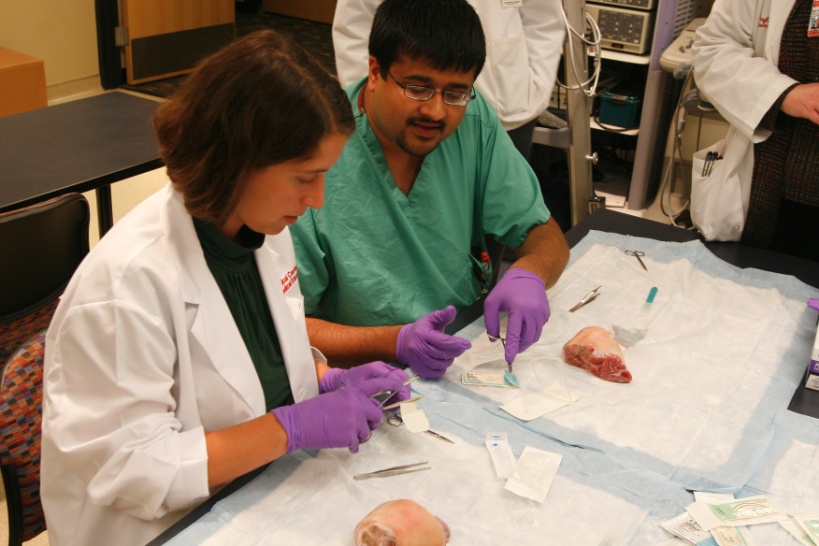 [Speaker Notes: For use with Block 2]
Medical School Curriculum Changes
More small group instruction
Less teaching in hospital
More balance between teaching in hospital and ambulatory setting
Responsive to society’s                             changing health care needs
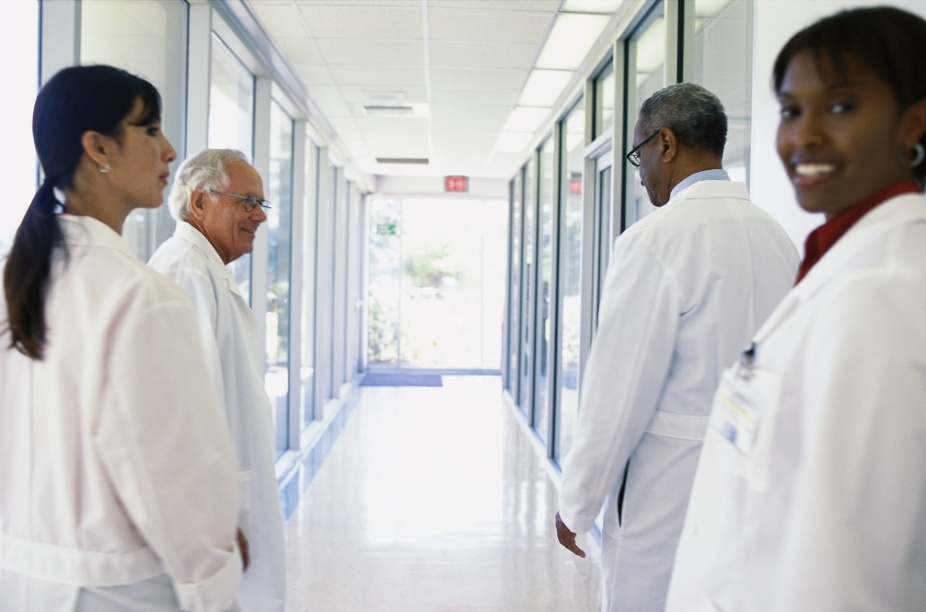 [Speaker Notes: For use with Block 2]
Medical School Curriculum Changes
Emphasis on preventive medicine
Use of information technology
Focus on communication with diverse cultures and cultural competencies
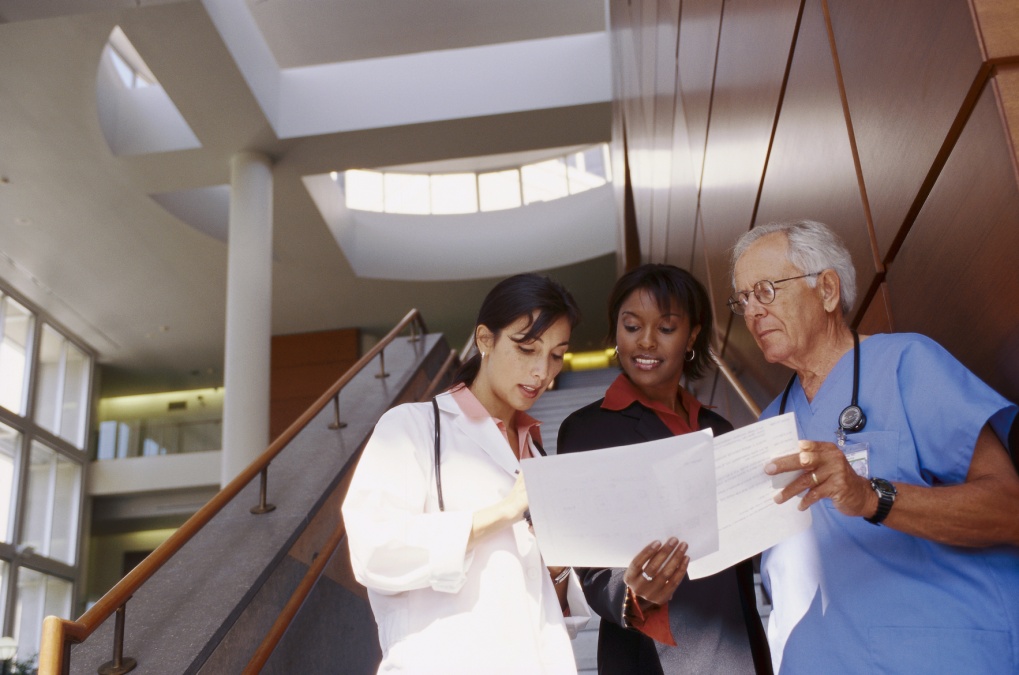 [Speaker Notes: For use with Block 2]
Median Annual Costs of Attending Medical School
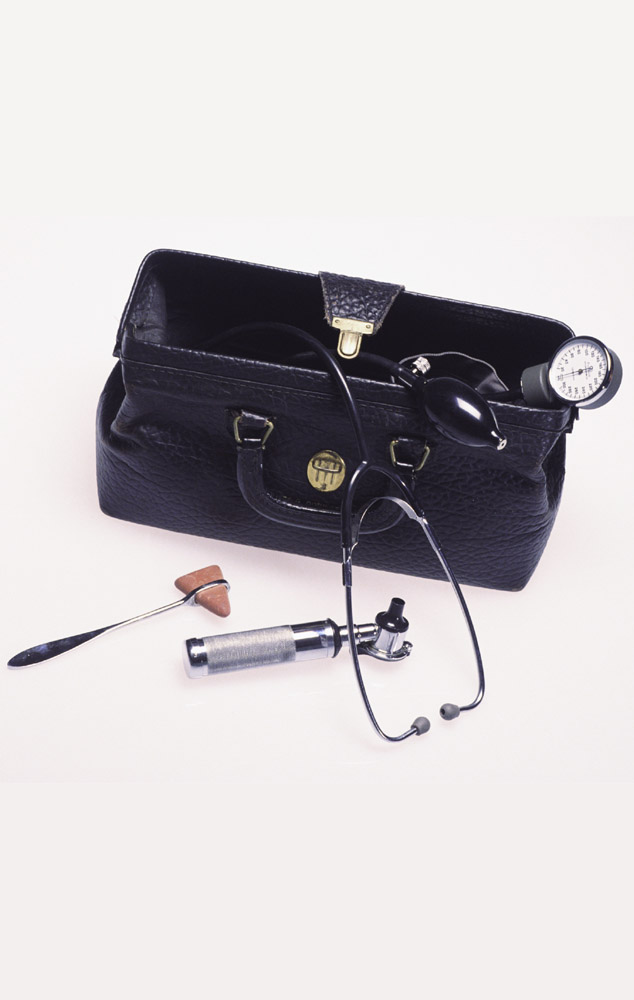 $82,278 at private schools
$60,945 at public schools
Soure:  AAMC Tuition and Student Fees Survey 2015-16 data; Based on the 88 public schools and 54 private schools for which data are available
[Speaker Notes: For use with Block 2]
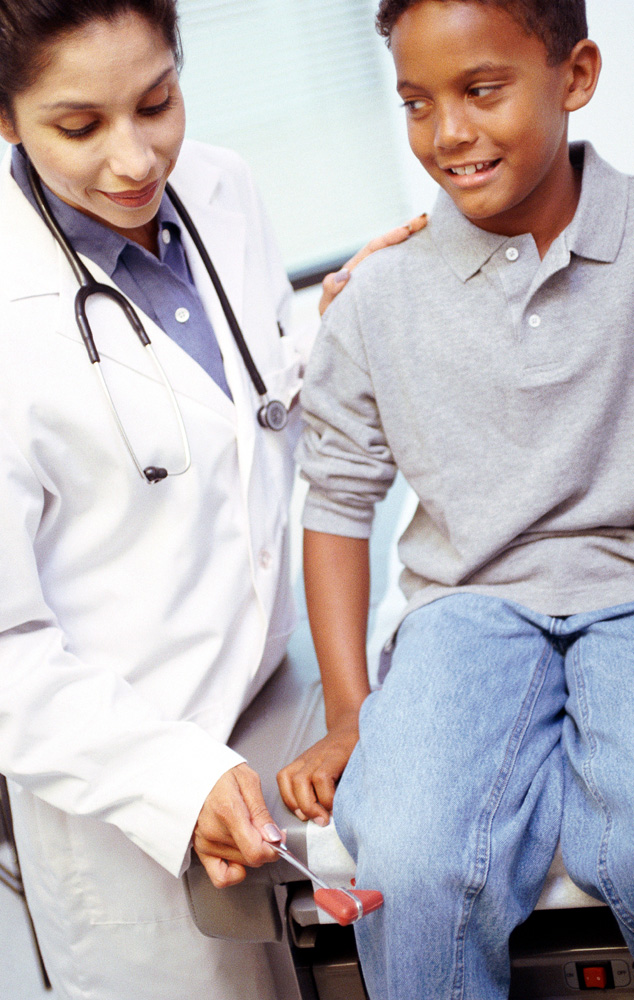 Important to Remember: 
Tuition does not cover all the costs to fund a medical degree. 
On average, tuition and fees account for only 3.4 percent of a medical school’s annual revenues.
This inherently means that medical schools must derive funds from other sources.
[Speaker Notes: For use with Block 2]
Average Debt of Medical Students
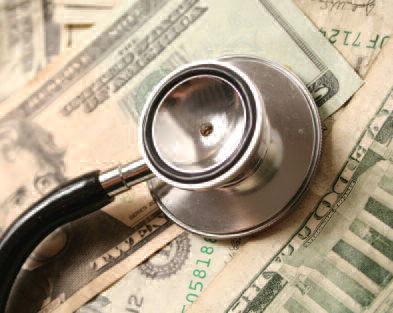 $190,694*
*AAMC Graduate Questionnaire, 2007; average of those incurring debt
* Source: FIRST analysis of AAMC 2017 GQ data. Education debt figures include premedical education debt plus medical education debt. Non-education debt includes car, credit card, residency relocation loans, etc.
[Speaker Notes: For use with Block 2]
The Cost of Medical Education
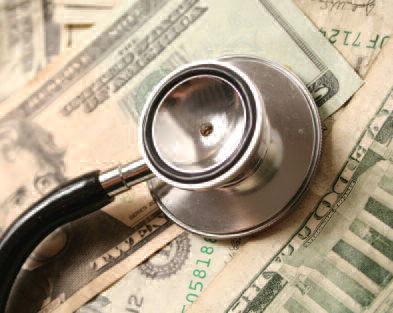 Tuition:  $X
Books & fees:  $X
Living expenses:  $X
Average annual cost:  $X
[Speaker Notes: For use with Block 2

You may insert your own institution’s data on this slide]
Welcome to (Name of Teaching Hospital)
[Speaker Notes: For use with Block 3]
Teaching Hospitals
Provide care for more severely ill patients
Provide complex procedures
Treat patients with rare conditions
Provide vitally needed stand-by outreach services
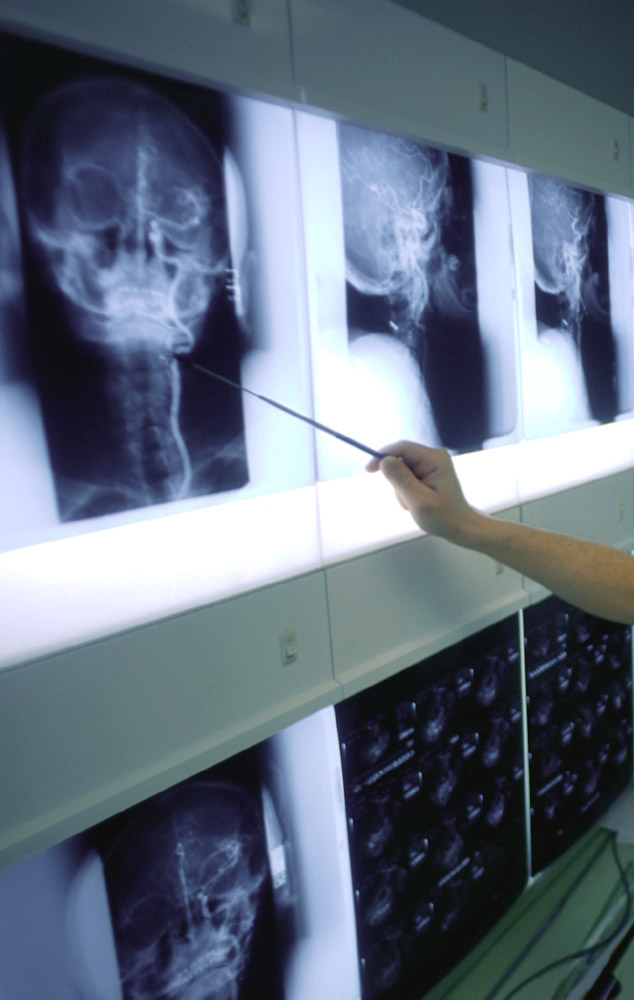 [Speaker Notes: For use with Block 3]
The Role of COTH Hospitals in Graduate Medical Education
COTH Hospitals as a Percent of All
Teaching Hospitals
Residents Educated at COTH and Other Teaching Hospitals
26%
Other
Teaching 
Hospitals
78%
COTH Hospitals
22 %
74%
Note:  Data reflect short-term, general, non-federal hospitals.  Data for COTH hospitals reflect integrated and independent COTH members. Source:  2016  AAMC Data Book
[Speaker Notes: For use with Block 3]
COTH Characteristics Short-Term, General, Non-Federal
Note: COTH Teaching Hospitals include 273 members of the Council of Teaching Hospitals and Health Systems.  All Hospitals include 4,548  short-term, general, non-federal hospitals.
Source:  2017 AAMC Data Book
[Speaker Notes: For use with Block 3]
Total Average Resident Costs
Stipend	$00,000
Direct fringe	 $00,000
Accreditation costs	$00,000
Faculty supervisory costs  	$00,000
Malpractice	 $00,000
Other                               	$00,000


Total	 $000,000
[Speaker Notes: For use with Block 3

You may insert your own institution’s data on this slide]
Economic Impact
Patient care and graduate medical education
	Employees (FTEs)	####
	Compensation and benefits	$$$$
	Supplies, services and capital	$$$$
	Subtotal		$$$$
Research
	Employees (FTEs)	####
	Total expenditures		$$$$
Total economic impact		$$$$
[Speaker Notes: For use with Block 3

You may insert your own institution’s data on this slide]
Medicare is the Largest Explicit Financing Source for the Special Missions of Teaching Hospitals
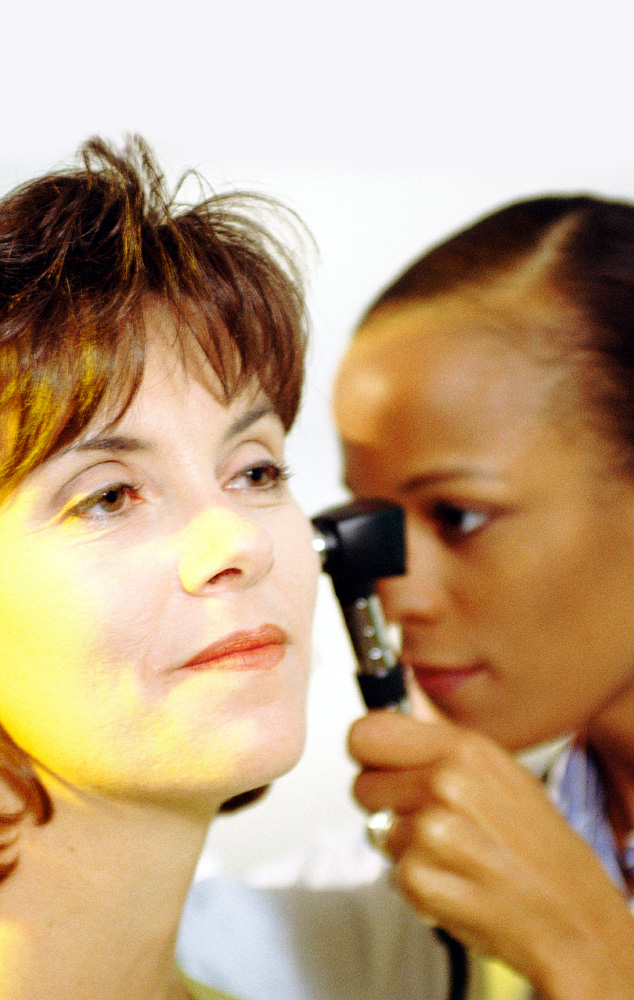 Direct graduate medical education payment (DGME)
Indirect medical education (IME) adjustment
[Speaker Notes: For use with Block 3]
Medicare Provides Special Payments for Social Missions
Payment Mechanism
Adjustment to each Medicare hospital case, recognizing that teaching hospitals have inherently higher costs because they treat sicker patients, act as referral centers for other hospitals, and support education and research.
Indirect Medical Education (IME) Adjustment
Payments to teaching hospitals for the direct costs of educating resident physicians, including resident and faculty salaries, classroom space, administrative support, and overhead costs.
Direct Graduate Medical Education (DGME) Payment
Disproportionate Share (DSH) Adjustment
Payments to teaching hospitals for the direct costs of educating resident physicians, including resident and faculty salaries, classroom space, administrative support, and overhead costs.
[Speaker Notes: For use with Block 3]
Medicare Payments as a Share of Total Resident Training Costs
Medicare payments as a percent of total resident training costs
Insert a chart with your data here
[Speaker Notes: For use with Block 3

You may insert your own institution’s data on this slide]
Funding for Graduate  Medical Education
??%
Medicaid, State, Clinical Revenues, Private Payers
??%
Medicare Funding
[Speaker Notes: For use with Block 3

You may insert your own institution’s data on this slide]
Changes in Funding
(Example)
(Example)
(Example)
(Example)
[Speaker Notes: For use with Block 3

You may insert your own institution’s data on this slide]
Ways to Reduce Costs
[Speaker Notes: For use with Block 3]
Welcome to Residency Training at (Local Institution)
[Speaker Notes: For use with Block 4]
Residency Training (Graduate Medical Education)
Integral component of the formal education of doctors
Three to seven (or more) years
Inpatient experience
Ambulatory care training
In-depth, supervised training
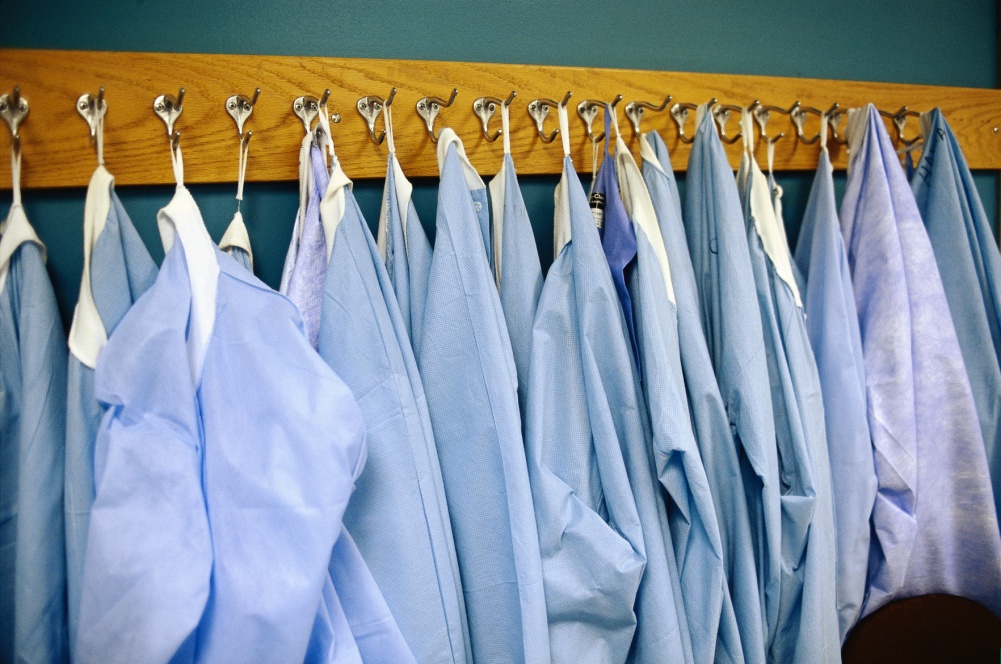 [Speaker Notes: For use with Block 4]
Graduate Medical Education (GME) Training Requirements for Specialty Board Certification
Years of
Specialty	GME Required
Anesthesiology	4
Emergency Medicine	3
Family Practice	3
Internal Medicine	3
Obstetrics/Gynecology	4
Pathology	4
Pediatrics	3
Psychiatry	4
Radiology	4
Surgery	5
Source: ACGME
[Speaker Notes: For use with Block 4]
Graduate Medical Education
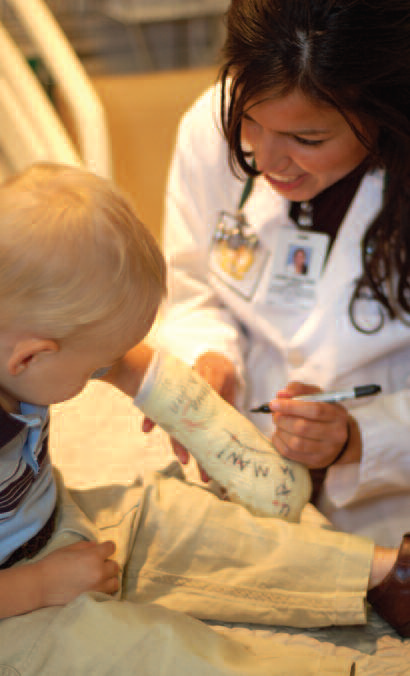 Residents training	###
	Primary care	###
	Specialists	###

Total residents trained	###
[Speaker Notes: For use with Block 4

You may insert your own institution’s data on this slide]
Residency Curriculum
Scholarship and lifelong learning
Communication skills
Ethics
Personal and professional development
Medical practice issues
[Speaker Notes: For use with Block 4]
Residency Training Curriculum
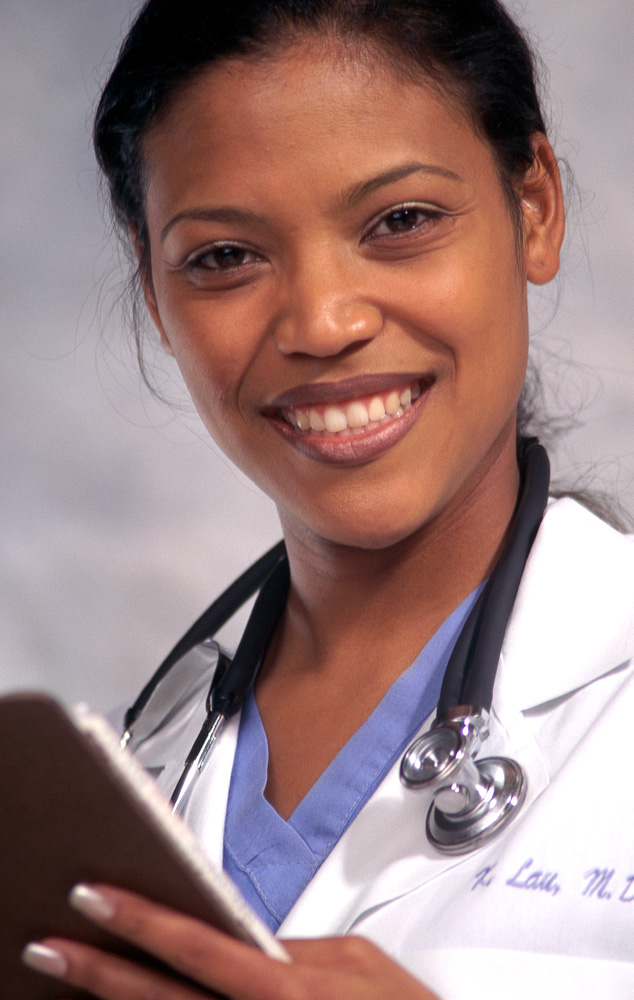 Residents assume progressively more responsibility for patient care as they advance through their training
(Describe components)
(Describe components)
(Describe components)
(Describe components)
[Speaker Notes: For use with Block 4

You may insert your own institution’s data on this slide]
GME Curriculum Changes
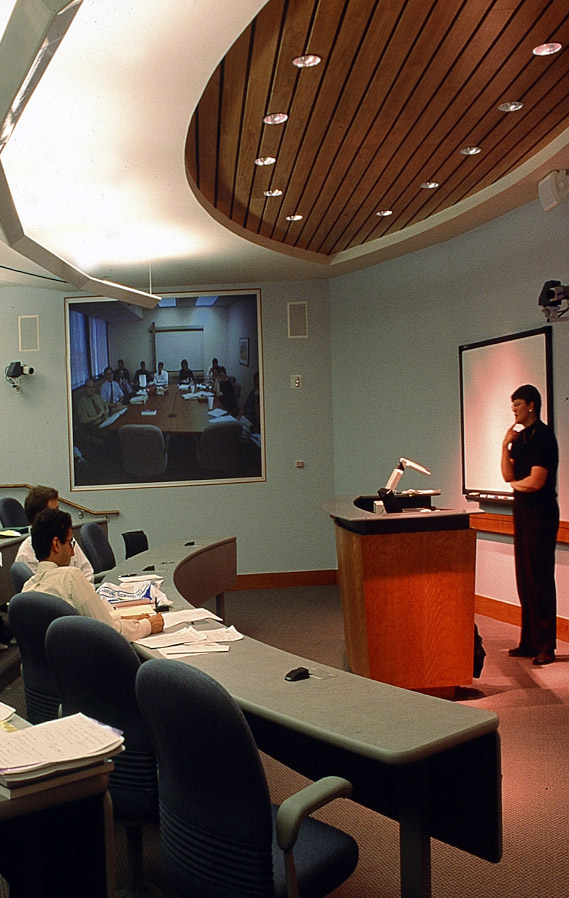 More inpatients with severe illness
More ambulatory experience
More emphasis on evidence-based medicine
More emphasis on decision-making skills
Impact of information technology
National limits on residents’ hours
[Speaker Notes: For use with Block 4]
Distribution of Residents Completing All Training
Surgical Subspecialties??
Medical and Pediatric Subspecialties??
Psychiatry/Neurology??
Other??
Hospital-BasedSpecialties??
Primary Care??
General Surgery??
[Speaker Notes: For use with Block 4

You may insert your own institution’s data on this slide]
Accreditation Council on Graduate Medical Education
Reviews facilities and faculty
Reviews facilities and faculty
Approves size of programs
Monitors resident duty-hours
[Speaker Notes: For use with Block 4]
ACGME Required Competencies
Patient Care that is compassionate, appropriate, and effective for the treatment of health problems and the promotion of health 

Medical Knowledge about established and evolving biomedical, clinical, and cognate (e.g., epidemiological and social-behavioral) sciences and the application of this knowledge to patient care 

Practice-Based Learning and Improvement that involves investigation and evaluation of their own patient care, appraisal and assimilation of scientific evidence, and improvements in patient care
Interpersonal and Communication Skills that result in effective information exchange and teaming with patients, their families, and other health professionals 

Professionalism, as manifested through a commitment to carrying out professional responsibilities, adherence to ethical principles, and sensitivity to a diverse patient population 

Systems-Based Practice, as manifested by actions that demonstrate an awareness of and responsiveness to the larger context and system of health care and the ability to effectively call on system resources to provide care that is of optimal value.
[Speaker Notes: For use with Block 4]
Organizations Involved in Accreditation of Medical Educational Programs and Licensure and Certification of Physicians
International Medical Graduates
Medical Education
Graduate Medical Education
Four-year program offered at 134 U.S. medical schools. Medical education programs accredited by the Liaison Committee on Medical Education, cosponsored by the AAMC and AMA.
certified for entrance into a U.S. residency program by the Educational Commission for Foreign Medical Graduates (ECFMG)
Licensure(Mandatory)
Certification(Voluntary)
American Board of Medical Specialties, umbrella organization of 24 specialty boards. Physicians certified by an ABMS member board have successfully completed an approved residency training program and an evaluation process assessing their competence in the specialty.
The USMLE, a three-part external examination required for licensing, is sponsored by the National Board of Medical Examiners and the Federation of State Medical Boards, which represents the 54 state and jurisdictional licensing authorities.
Practice
[Speaker Notes: For use with Block 4]
Complexities of Physician Supply
Supply  = (Current + New – Exiting) X Efficiency
Teams
PAs, NPs, 
Service delivery
HIT/EMR
Age Distribution
Economy
Satisfaction
GME Slots
# of Physicians 
x 
Work hours
Payment
Regulation
Gender
Age
Systems Factors
GME Reimbursement & Policy
MD Enrollment
DO Enrollment
IMGs
Regulations
Payment -Policies
[Speaker Notes: Suggested use with Block 4]
Complexities of Physician Demand
Demand = Population x Health x Utilization Rates
Prevalence & incidence of conditions & diseases
Insurance
Access
Organization of services
Available supply
Medical advances
Number
Age
Gender
Race/ethnicity
Location
Medical advances
Environment
Poverty/income
Prevention
Public health measures
Behavior/lifestyle
[Speaker Notes: For use with Block 4]
Postgraduate Training Programs
(Listing of specialties and fellowships)
(Listing of specialties and fellowships)
(Listing of specialties and fellowships)
(Listing of specialties and fellowships)
[Speaker Notes: For use with Block 4

You may insert your own institution’s data on this slide]
Medicare and Medicaid Support for Graduate Medical Education
Medicare support
Direct medical education costs		####
Indirect medical education costs		####
Total 						####

Medicaid support for GME			####
[Speaker Notes: For use with Block 4

You may insert your own institution’s data on this slide]
Medical Research at (Local Institution)
[Speaker Notes: For use with Block 5]
Research Leads to . . .
Improved patient care 
Earlier, cost-effective diagnosis
Less invasive procedures
More effective rehabilitation
Up-to-date medical education
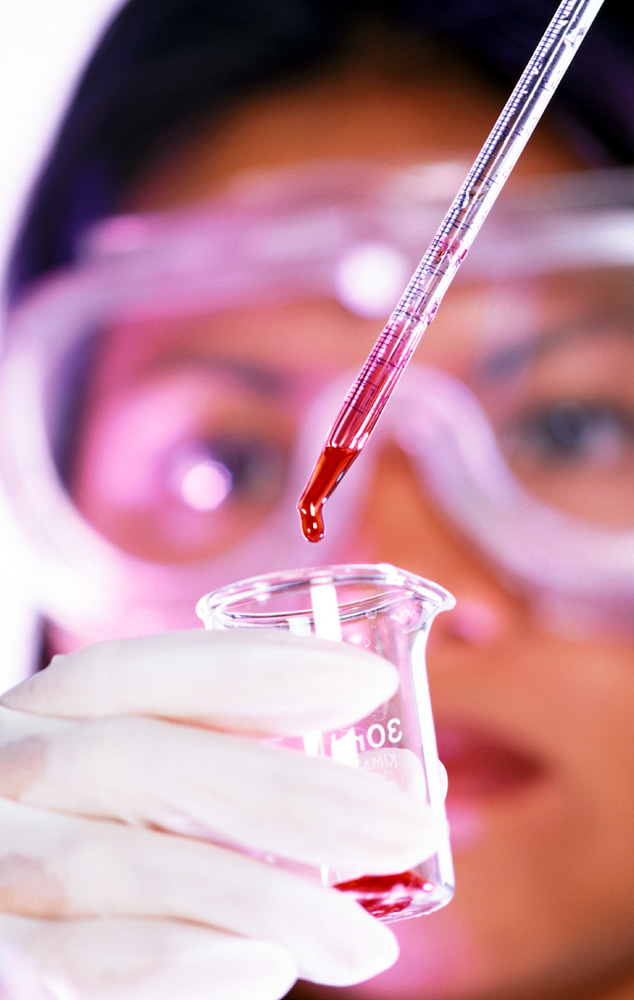 [Speaker Notes: For use with Block 5]
Promoting the Full Continuum of Research
Basic Science Discoveries
Clinical Science Discoveries
Developing Expertise in the Full Spectrum of Science
Redesigning the Training of the New Scientific Workforce
Sustainability Initiative
Advocacy
Evidence-based 
Health Care and Prevention of Disease
Knowledge
Translation
Comparative Effectiveness
Patient  and Community Engagement through Research
Delivery System Transformation
[Speaker Notes: For use with Block 5]
Medical Education is the Foundation and Future of Our Health Care System
Medical education is a complex, collaborative process that requires substantial resources—both intellectual and financial.
Medical schools and teaching hospitals are national resources that provide essential benefits to the public through four intertwined missions.
Reliable, consistent government support for the missions of medical schools and teaching hospitals is critical.
Erosion of federal and state support endangers the ability to pursue these essential missions.
[Speaker Notes: For use with Block 6]
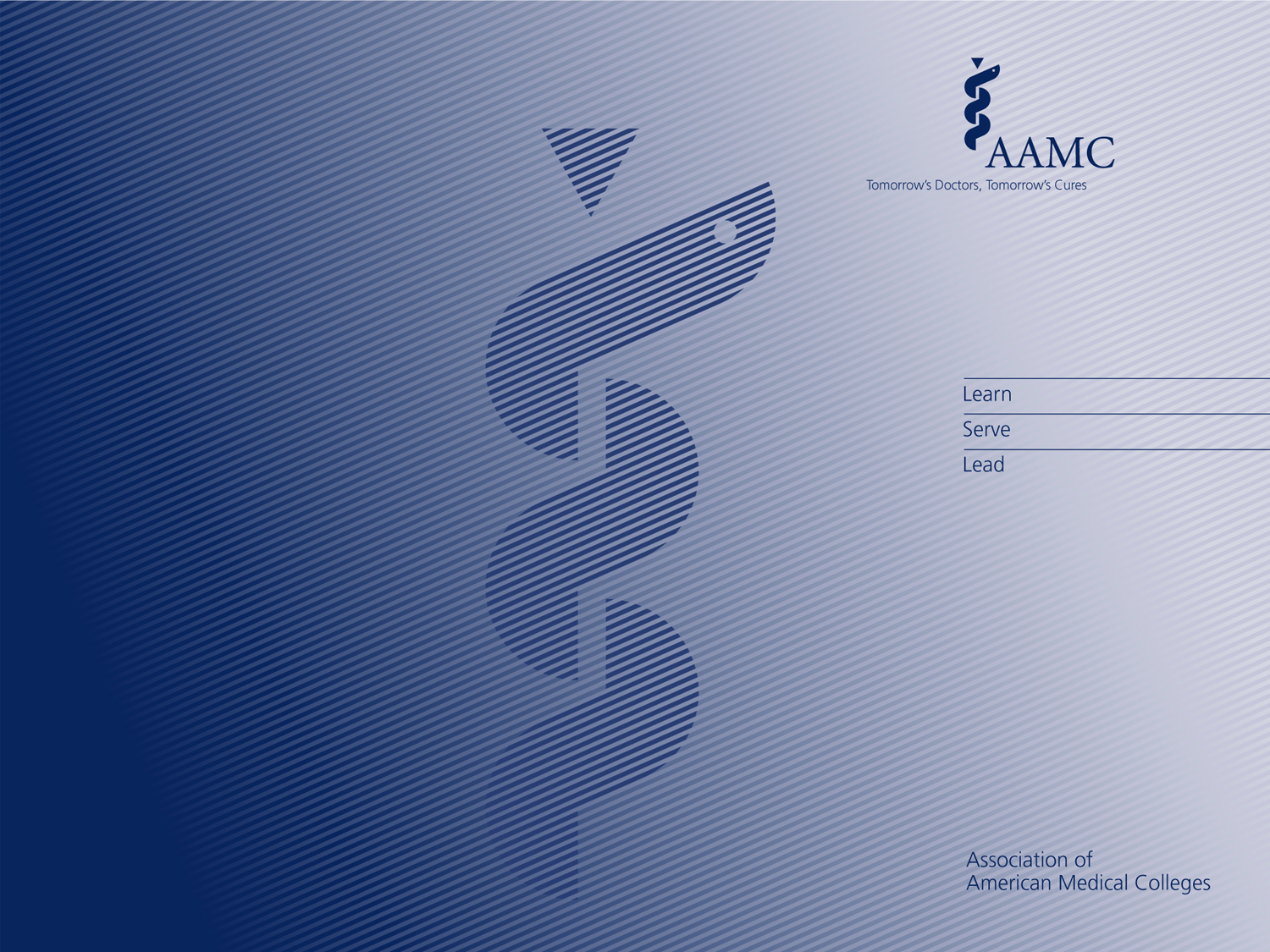